Vítejte na třetí místní konferenci
Strategické řízení a plánování
ve školách a v územích
13. 11. 2018 Ústí nad Labem
CZ.02.3.68/0.0/0.0/15_001/0000283
Centrum podpory SRP - Ústí nad Labem
Aktivity:
KA01 – osobní konzultace (119)– šablony I a II (MŠ, ZŠ, SŠ, SVČ, ZUŠ)
             telefonické a e-mailové konzultace (MŠ, ZŠ, SŠ, SVČ, ZUŠ)
             hromadné konzultace/semináře (11) – šablony II (MŠ, ZŠ, SVČ, ZUŠ)
             setkání pro příjemce Ipo MAP a konzultace
KA02 – Individuální pomoc – školy v intenzivní podpoře – celkem 5 škol
KA03 – Vzdělávací program pro širší vedení školy – Strategické řízení a
             plánování ve školách – 2017/2018 – 1 běh, 2018/2019 -2 běhy
Co máme už za sebou v projektu SRP?
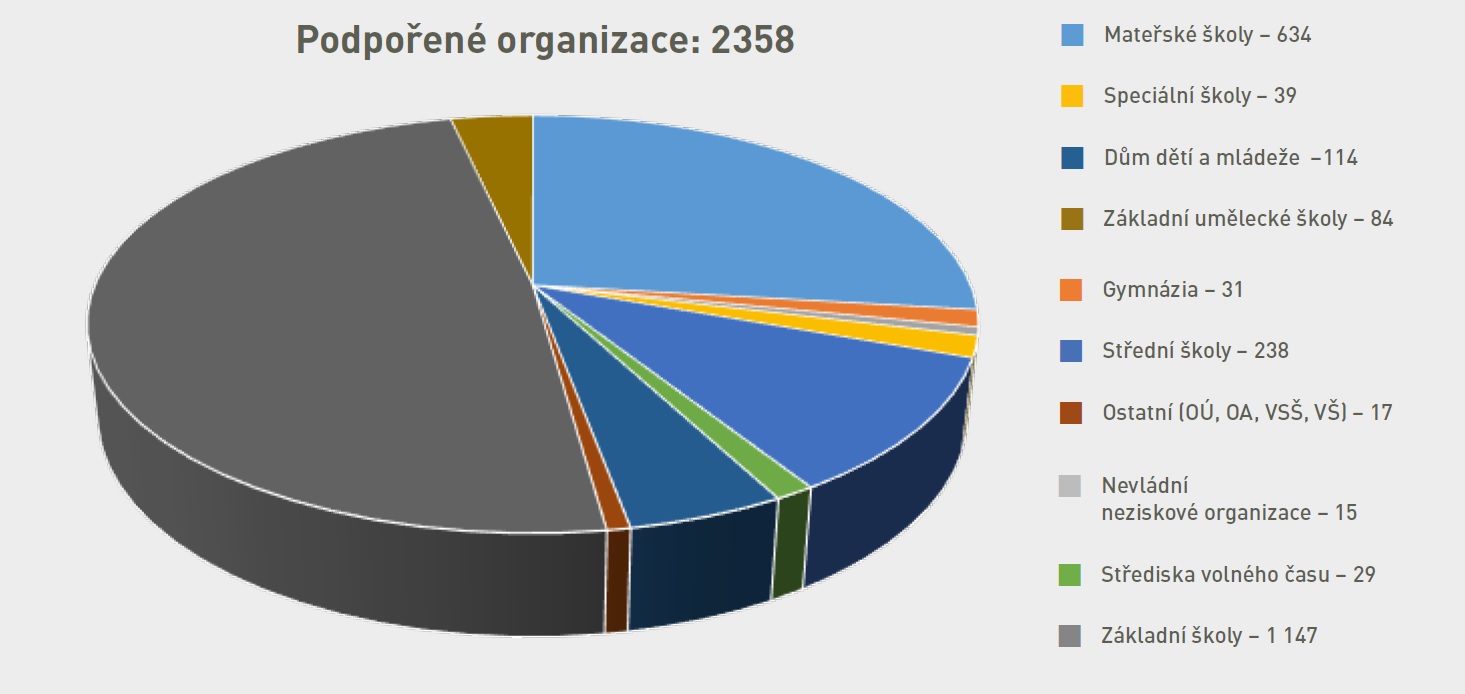 KA 02 – Individuální pomoc
                      
Školy v intenzivní podpoře:1.vlna IPZŠ Chlumec, Muchova 228, KRŠ - Irena KoťátkováZŠ a MŠ Krupka, Teplická 400, KRŠ – Irena Koťátková/Klára Šafránková2.vlna IPZŠ Most, Svážná 2342, KRŠ – Ramona GrohováMŠ Velké Žernoseky 159, KRŠ – Ivana Koudelová  ZŠ a MŠ Teplice, Koperníkova 2592, KRŠ – Klára Šafránková
Individuální pomoc/intenzivní podporaZapojení škol – etapy
Školy vstupují  do intenzivní podpory ve třech etapách:
1. etapa: od 1. 9. 2017 (17 škol)
2. etapa: od 1. 9. 2018 (46 škol)
3. etapa: od 1. 9. 2019 (10 škol)

Podpora každé zapojené školy je 20 měsíců (2 školní roky):
1. pololetí – identifikace rozvojových potřeb školy
Výstup: Analytická zpráva Rozvojové potřeby školy
2. pololetí – definování strategických cílů a vizí
Výstup: Strategický plán rozvoje školy, ŠAP
3. a 4. pololetí: implementace ŠAP, evaluace
Výstup: Evaluační zpráva o pokroku školy, reflektivní zpráva za organizaci
Aktuální situace
1. vlna - 17 škol z celé ČR zapojených v intenzivní podpoře 
   
17 ŠKR – školní koordinátor rozvoje – většinou ředitelé daných škol

14 KRŠ – konzultant rozvoje školy

Příprava a tvorba benchlearningové sítě škol
Aktuální situace
2. vlna - 46 škol z celé ČR zapojených v intenzivní podpoře 
   
46 ŠKR – školní koordinátor rozvoje – většinou ředitelé daných škol

41 KRŠ – konzultant rozvoje školy

Příprava a tvorba benchlearningové sítě škol
Benchlearning
Benchlearning – sdílení znalostí a dobré praxe
Benchmarking – v komerční sféře, nepřetržitý a systematický proces porovnávání a měření produktů, procesů a metod vlastní organizace s těmi, kdo byli uznáni jako vhodní pro toto měření, za účelem definovat cíle zlepšování vlastních aktivit.
SRP se snaží o implementaci této metody do školského prostředí a  nastavení systému benchlearningové sítě škol.
Dokumenty: Popis metody benchlerningu
 		   Návrh  implementace benchlearningu do škol
                          Metoda benchlearningu v systému intenzivní podpory
Děkuji za pozornost
CZ.02.3.68/0.0/0.0/15_001/0000283